Masaryk UniversityWeb Presentations(the centralized ones)
Pavel Budík
budik@ics.muni.cz
http://www.ics.muni.cz/~budik
What is this talk about?
How many of you take care of a web?
MU has hundreds of web presentations, which ones?
Centralized web presentations
The ones ICS takes full care of
About 50 presentations
What we‘ll see?
50 web presentations… Are you serious?
MU official presentation
Housing.muni.cz
What‘s behind?
MU official presentation
Came on-line in 1996
Had 3 major versions
New version underway
Web has stalled, need to upgrade
Still the same problems as before
www.muni.cz
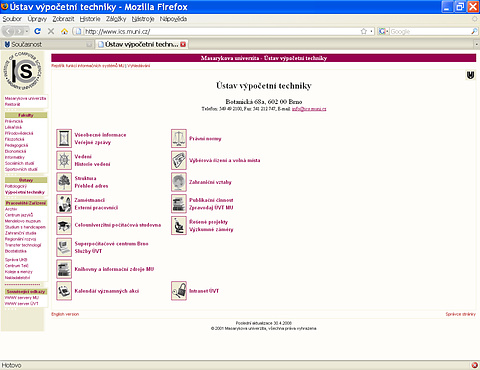 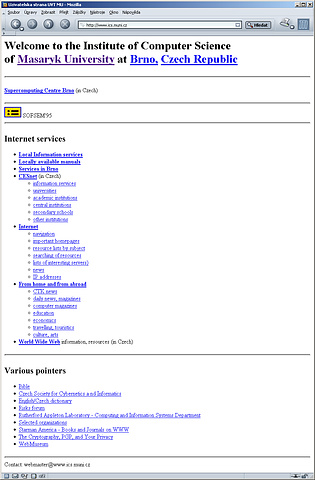 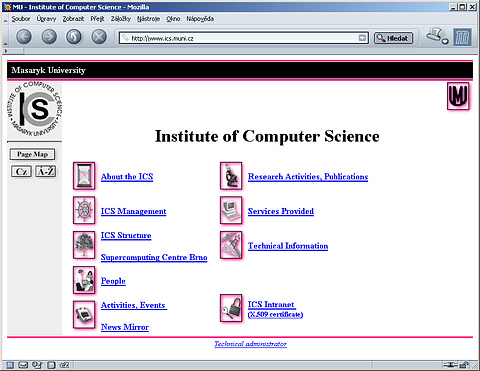 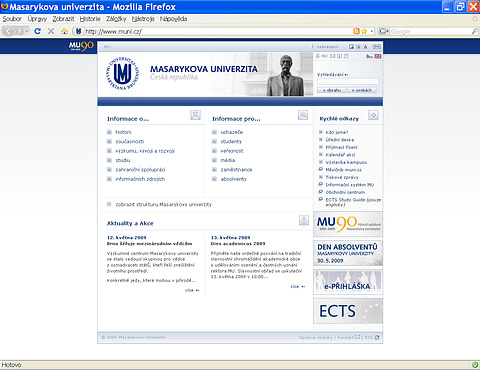 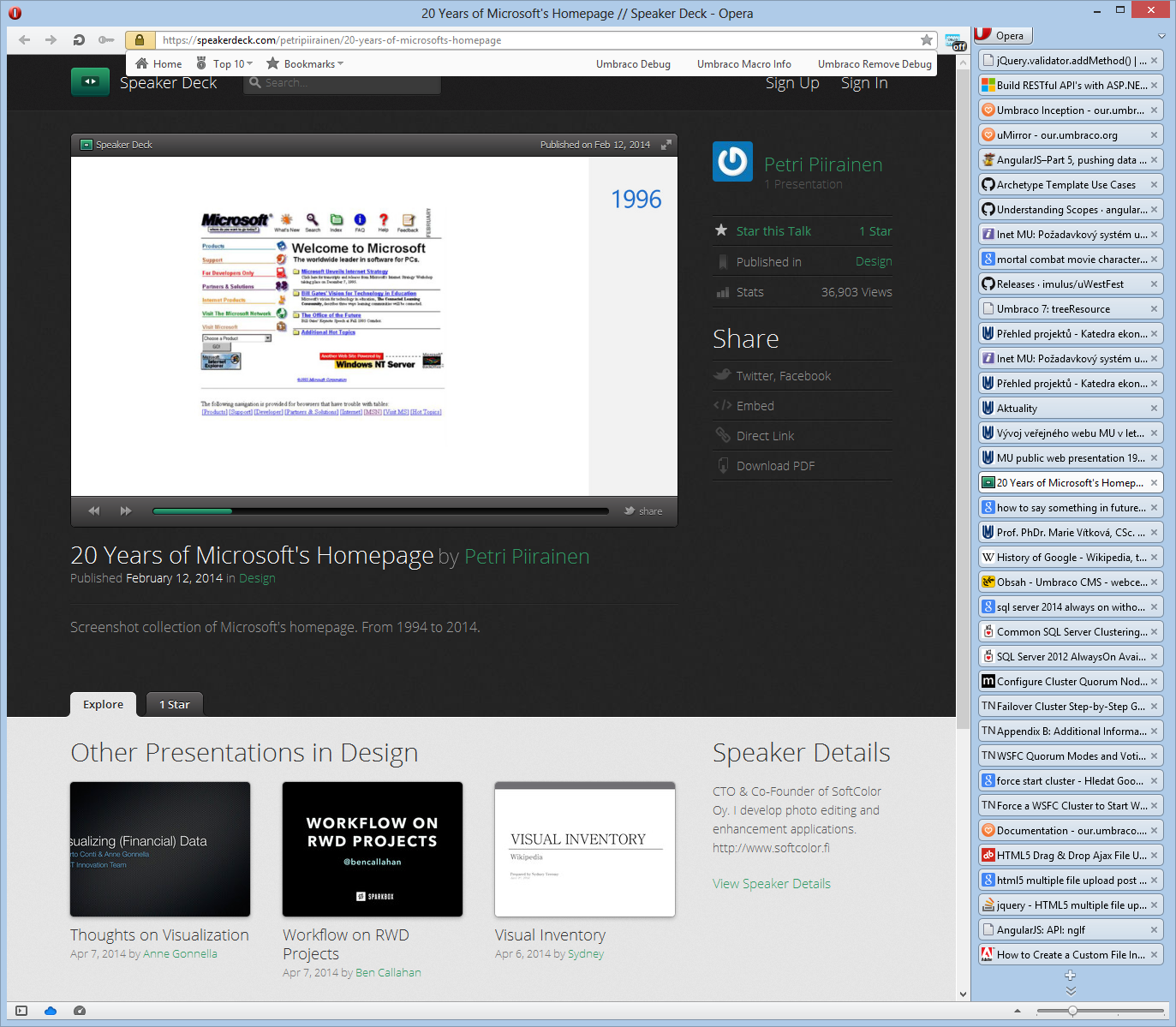 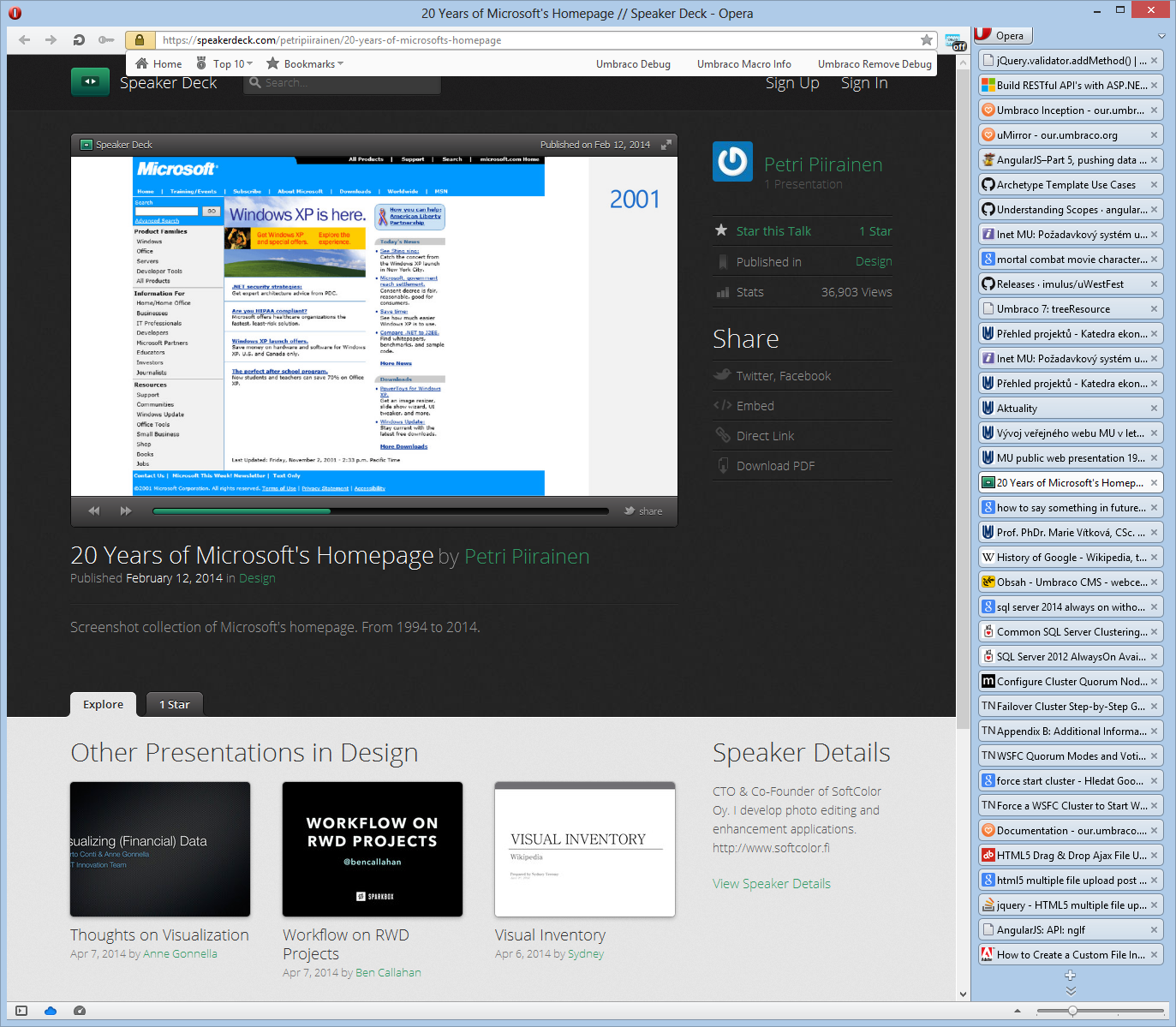 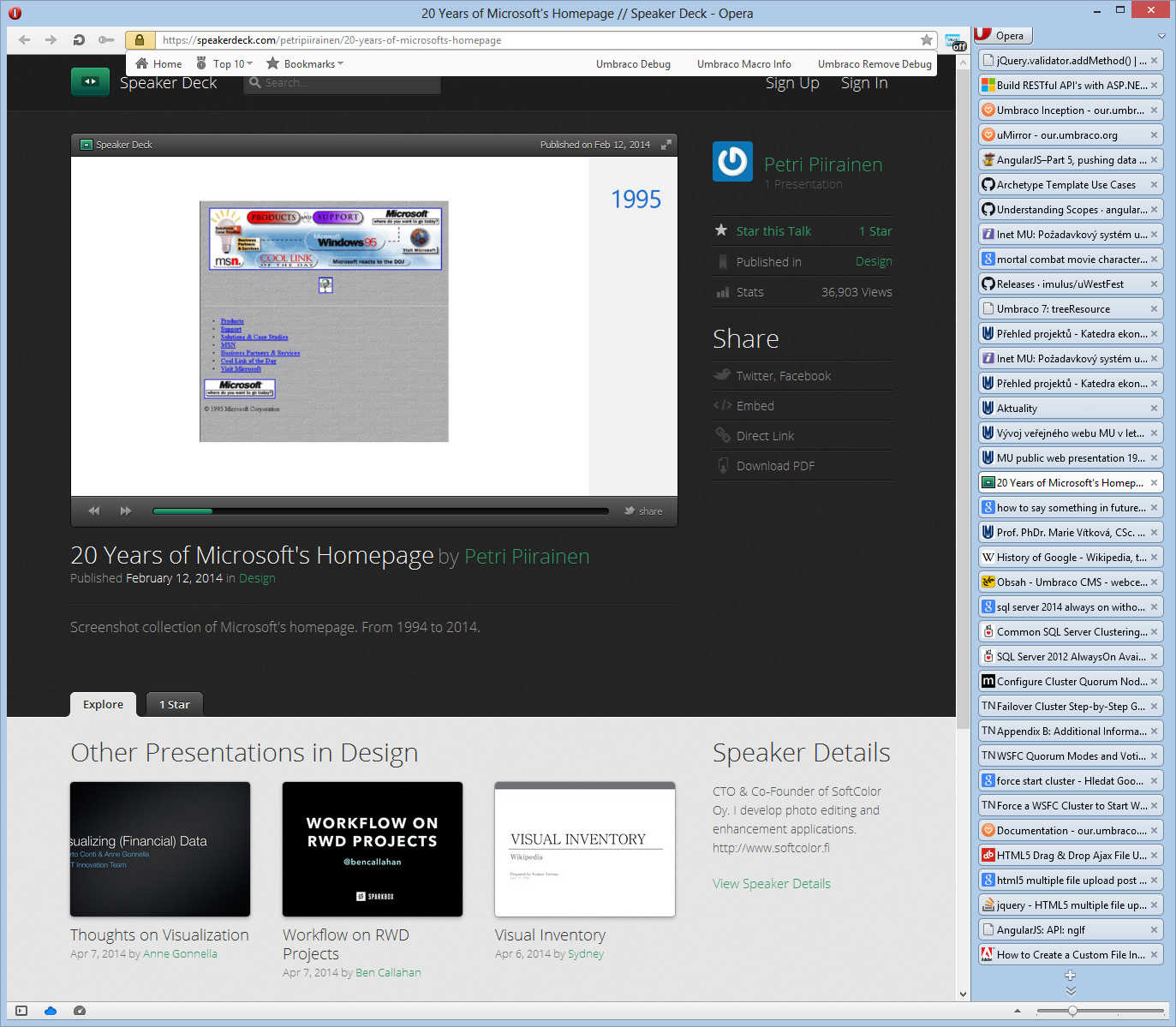 Housing.muni.cz
Came on-line in 2003
Original version had to be rebuilt in 2013
Simple, minimalistic
Housing.muni.cz
Current statistics
50 active advertisements
1200 registered users, 1000 MU students, 200 advertisers
What‘s behind the scenes
www.muni.cz 
Custom solution, not much of a data input UI
Platform powering Housing.muni.cz
Appeared later, uses open source CMS Umbraco
webcentrum.muni.cz/umbraco